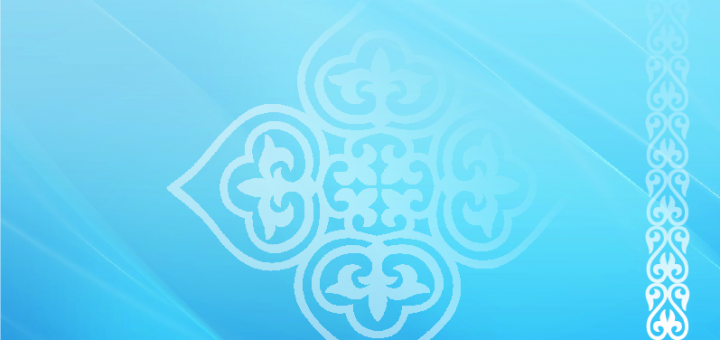 “Ботакөз” ясли-бақшасы” МКҚК-ны
Қазақстан Республикасы халқының Тілдері күніЖолымбет кенті
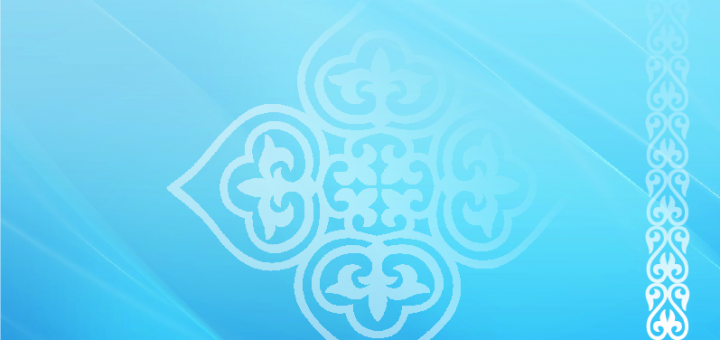 “Тілдері күні мерекесінің салтанатты ашылуын өткізу”
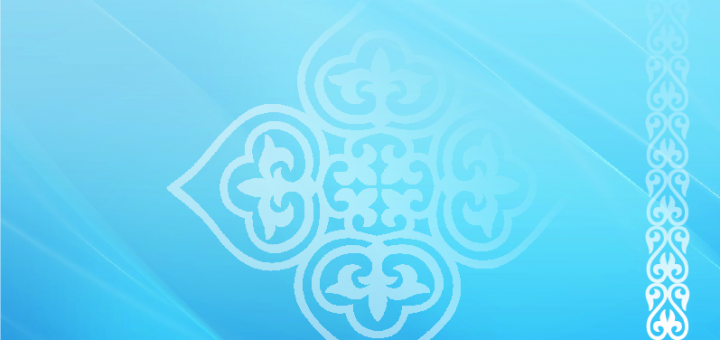 “Алты алаштың ақиық ақыны-Мағжан”
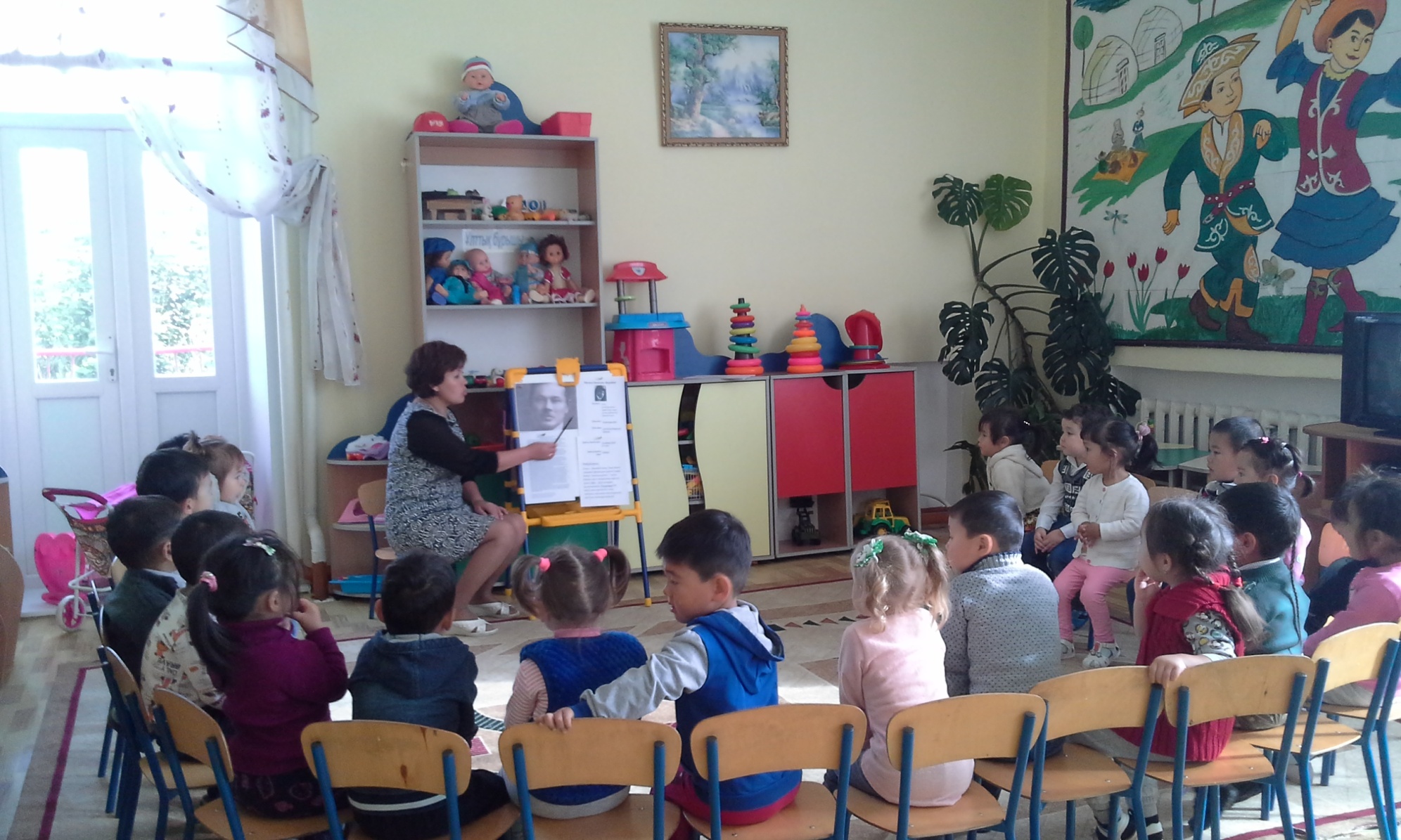 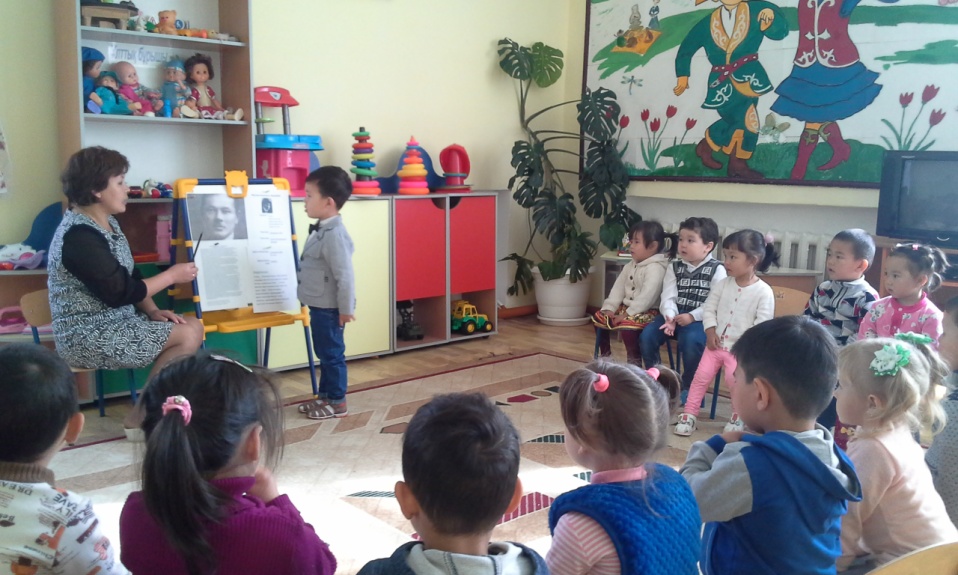 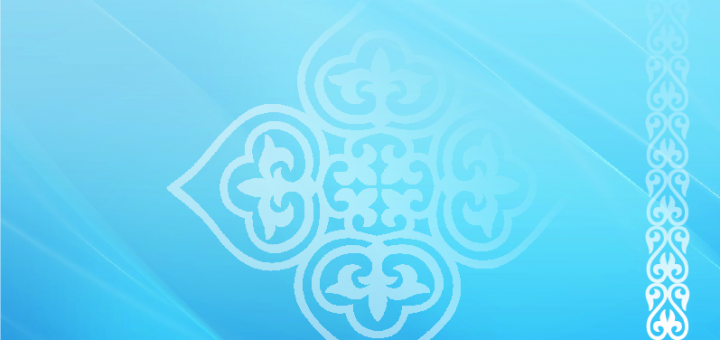 Тәрбие – кең мағынасымен алғанда, қандайда болса бір жан иесіне тиісті азық беріп, сол жан иесінің дұрыс өсуіне көмек көрсету деген сөз.
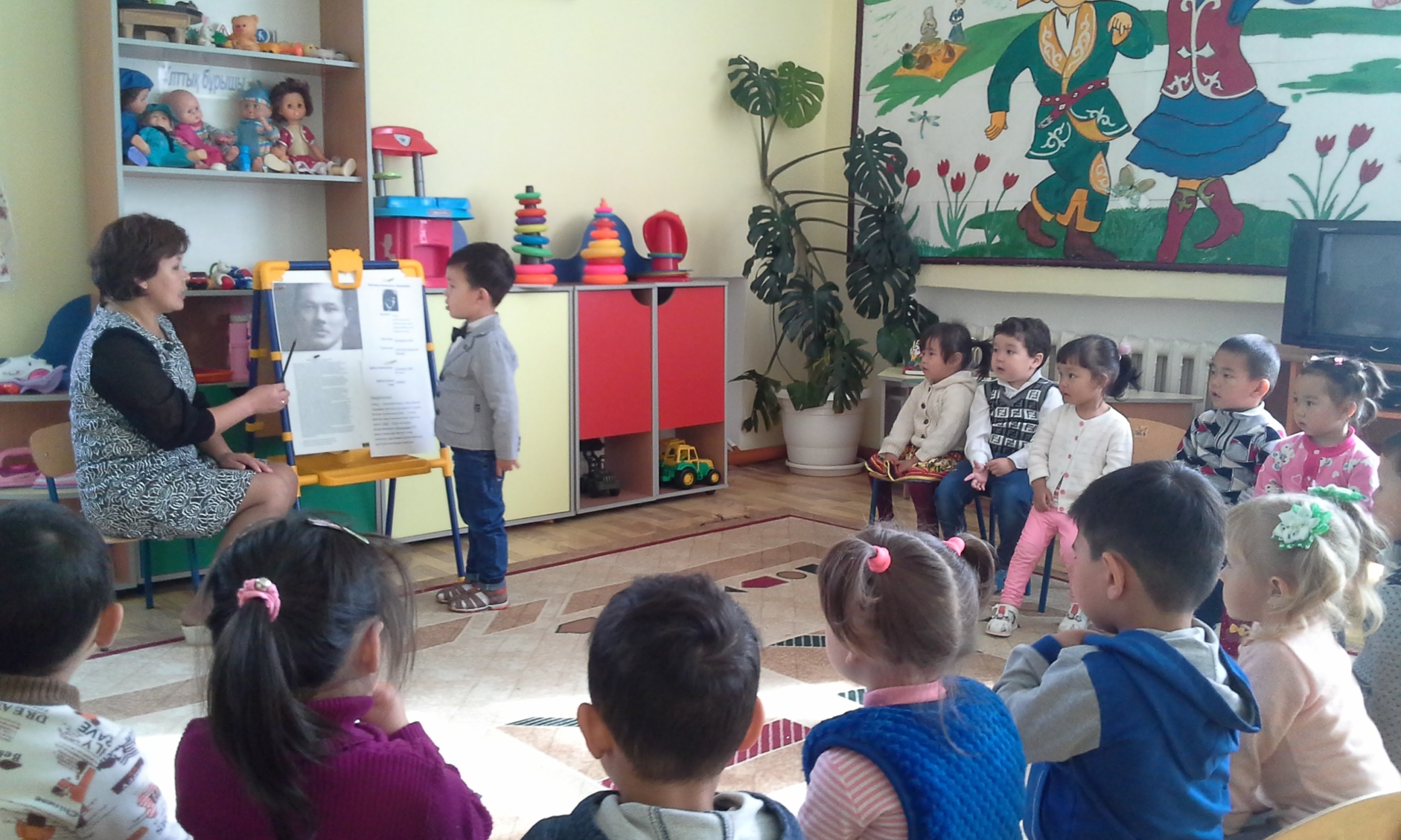 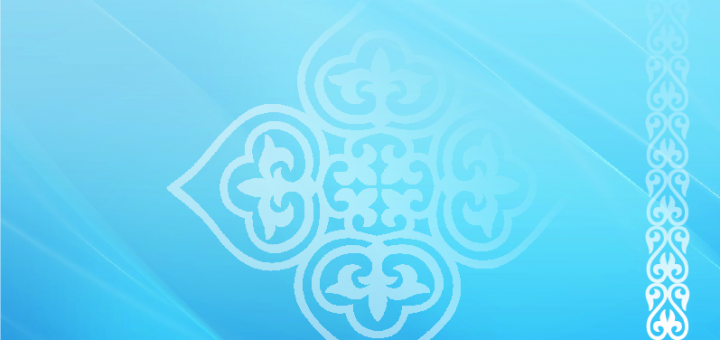 “Бүтін билекке жеткен – Төле би”
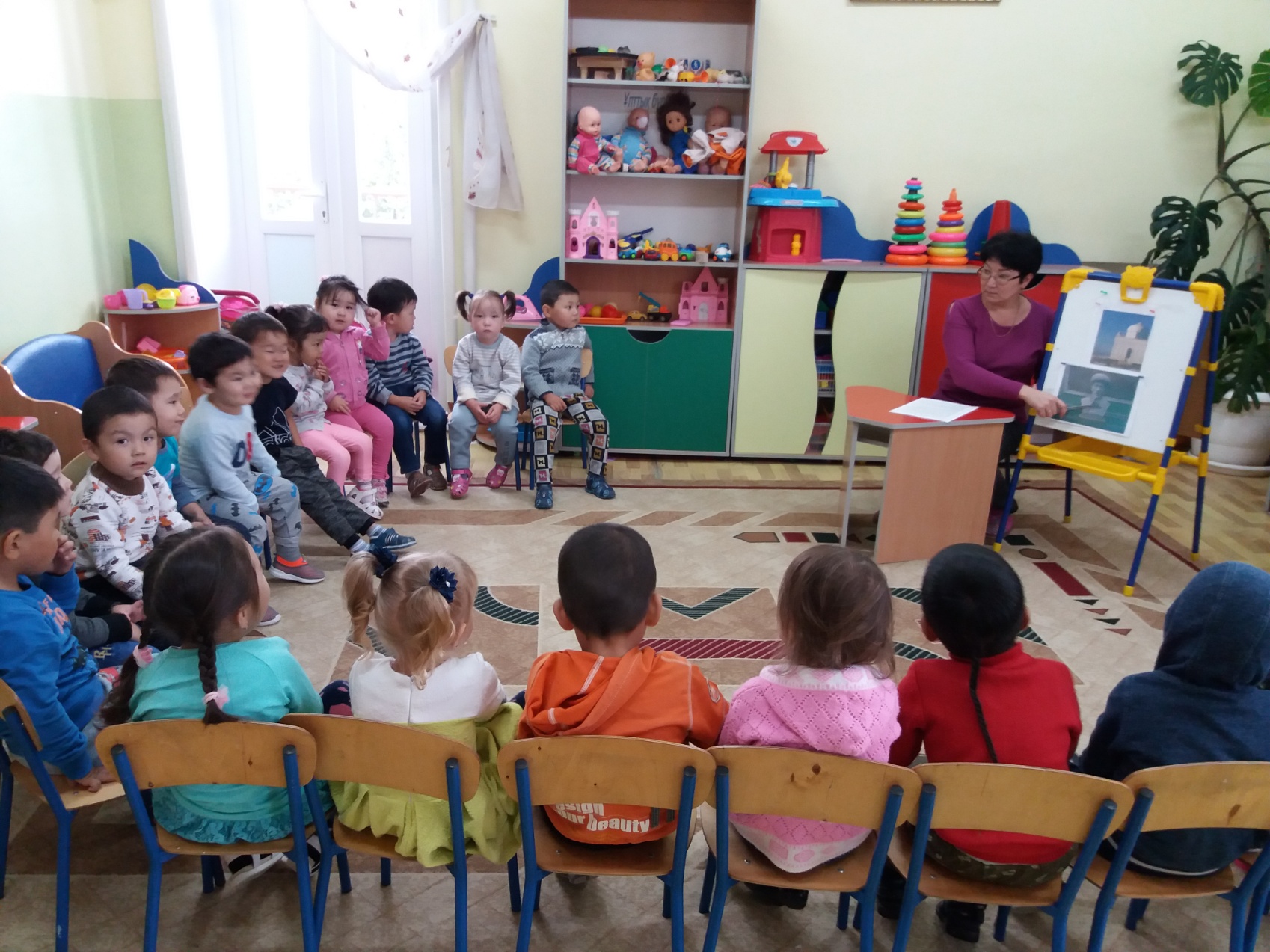 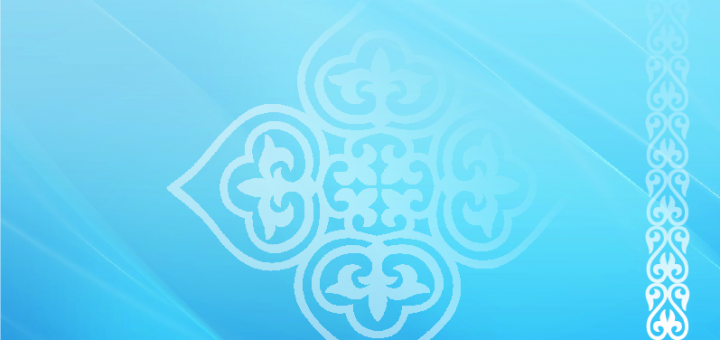 “Ахмет Байтұрсынұлы – қазақ әліпбиінің негізін қалаушы”
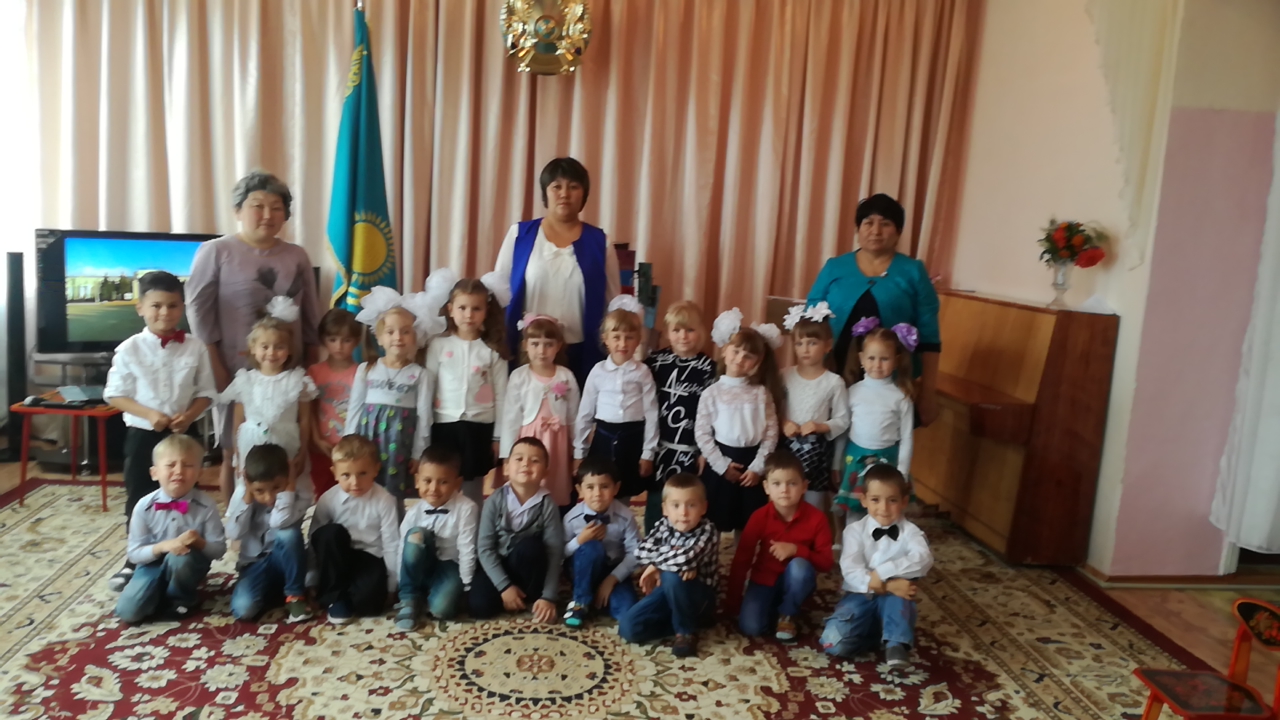 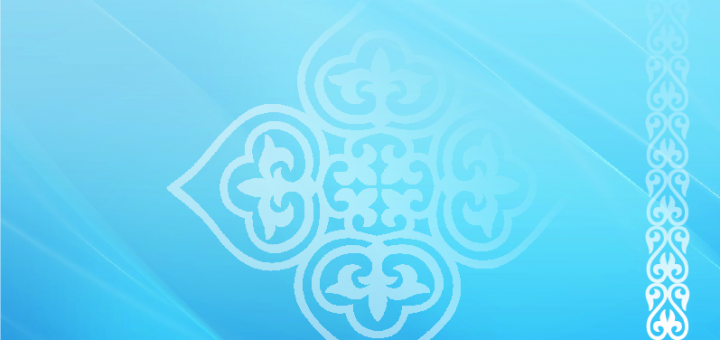 Жастардың оқу-тәрбие жұмысы түзелмей, жұрт ісі түзелмейді
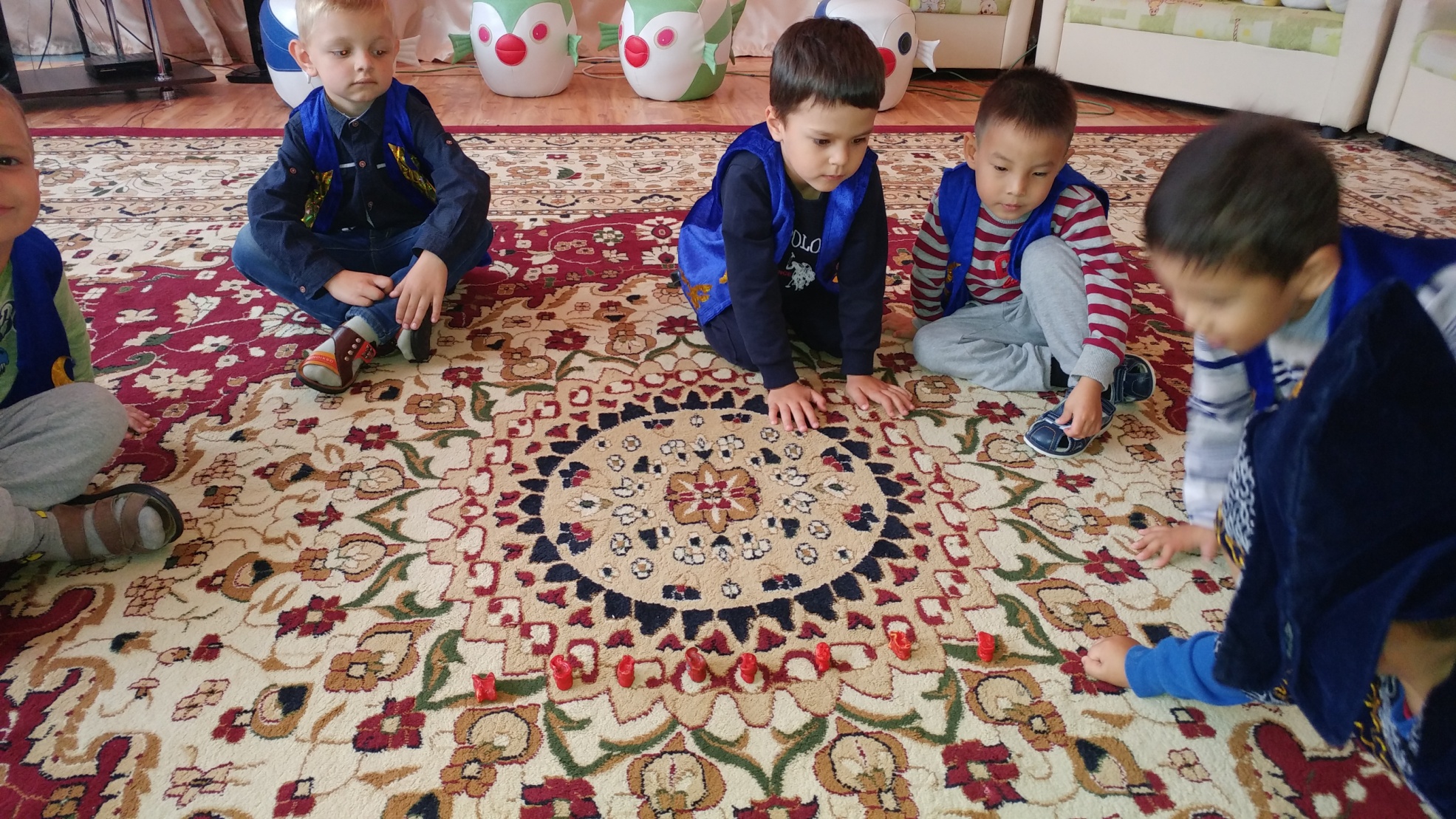 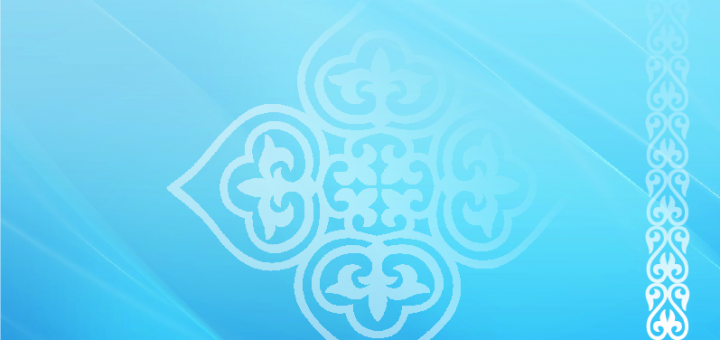 “Орта жүздің бас биі – Қаз дауысты Қазыбек би”
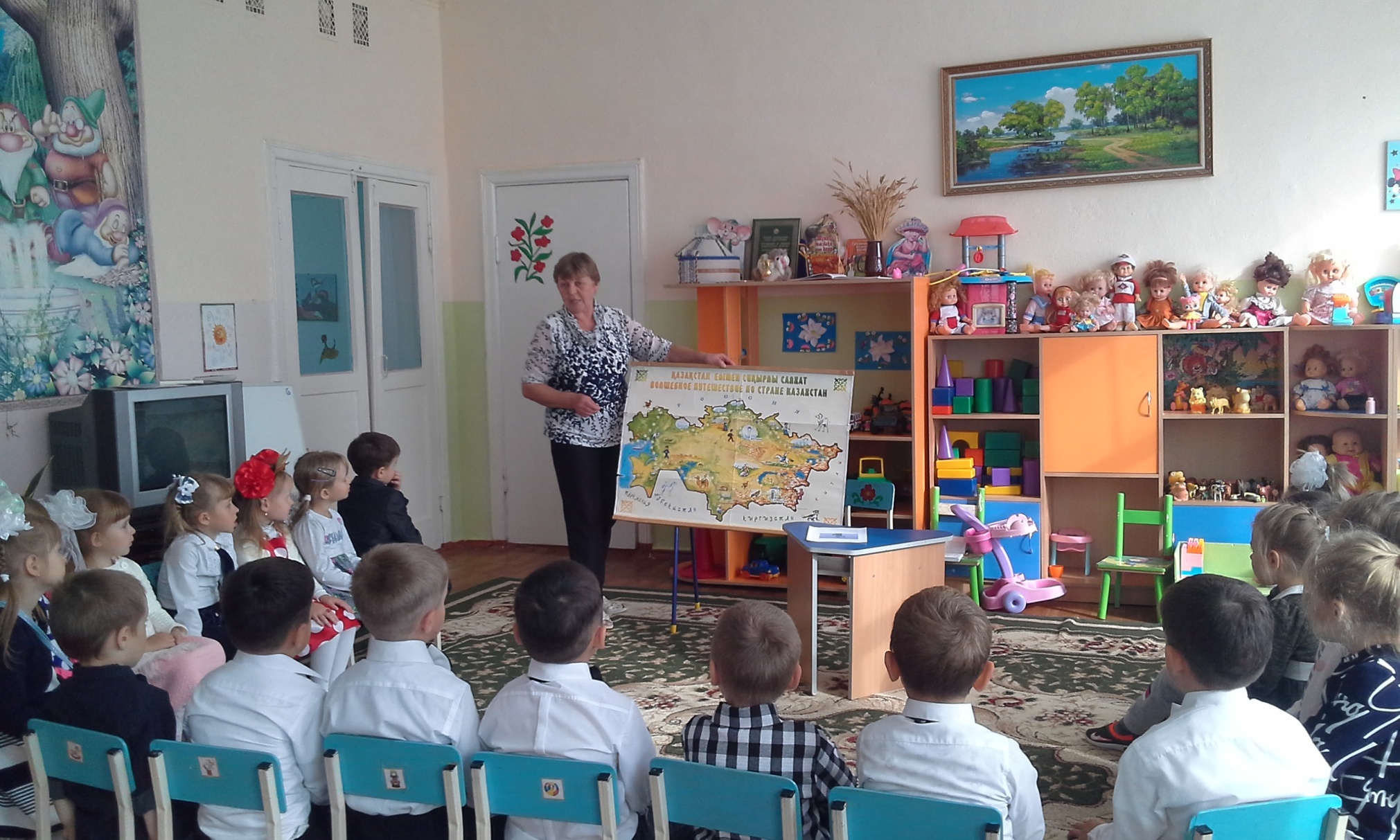 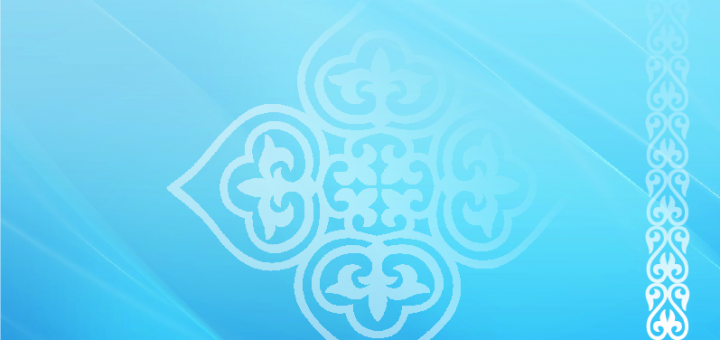 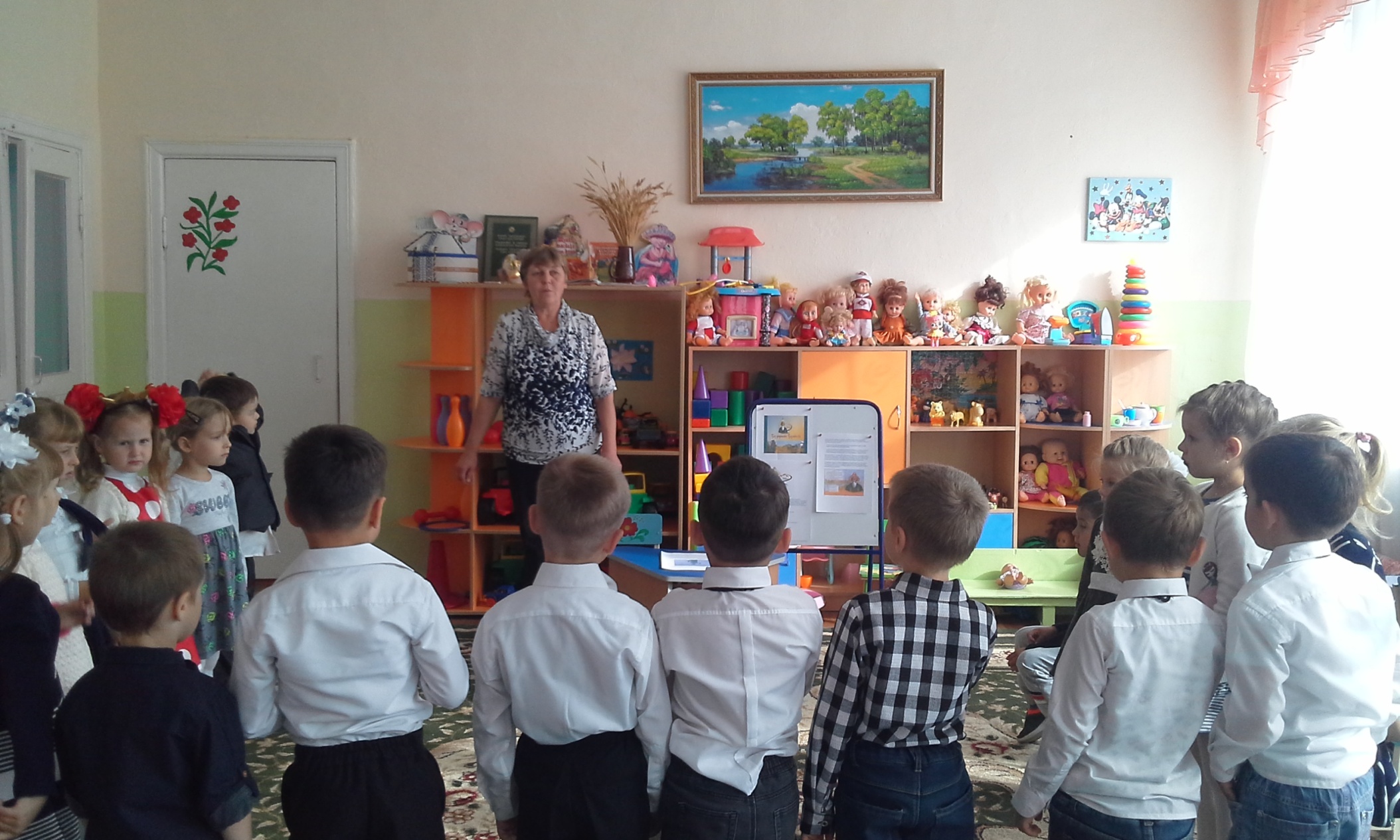 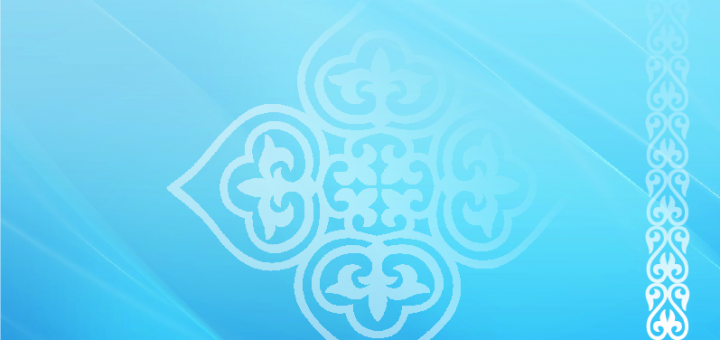 “Сәкен Сейфуллиннің өмірі мен шығармашылығы”
“Адамның жайын ауылдасы білмейді, істесі біледі”
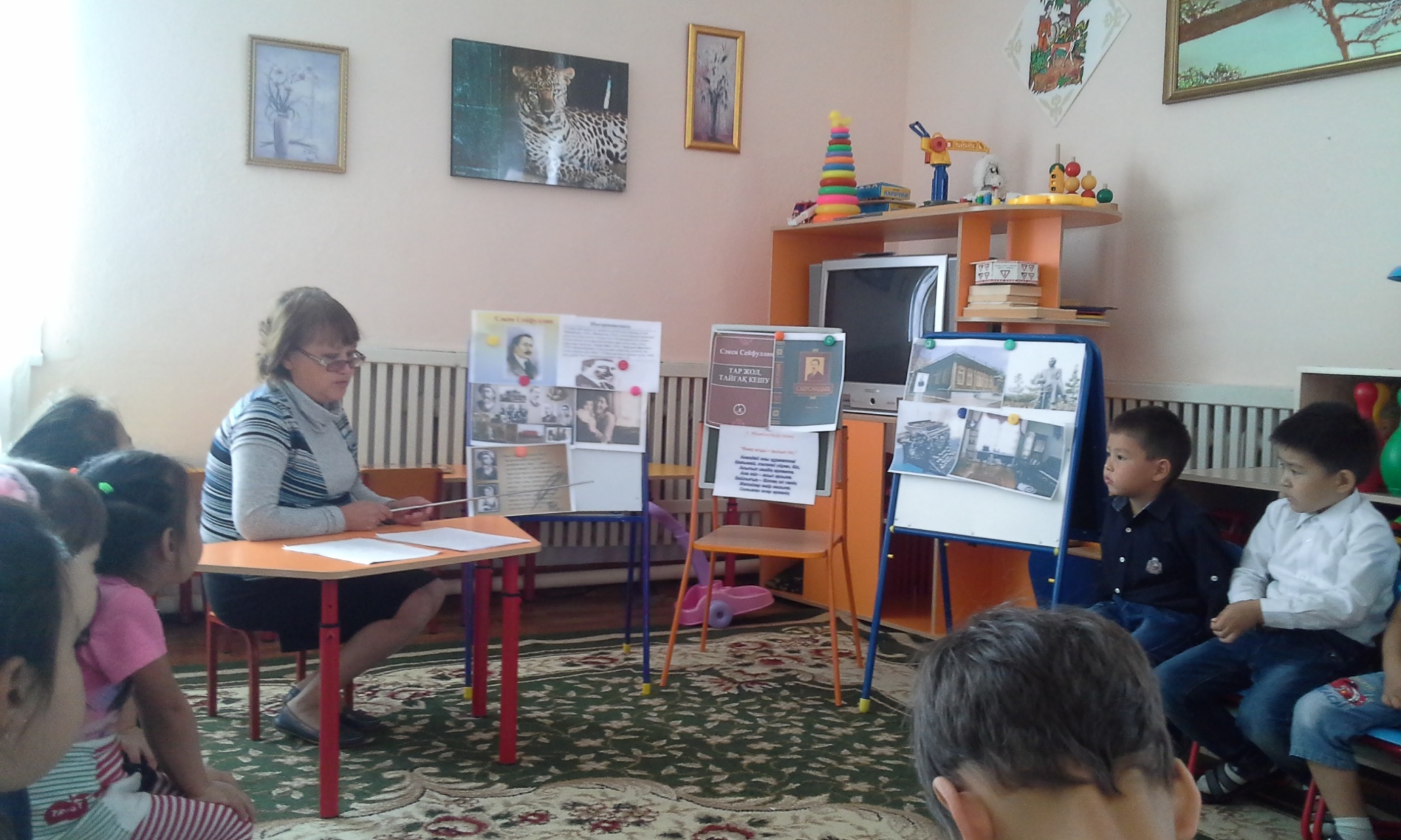 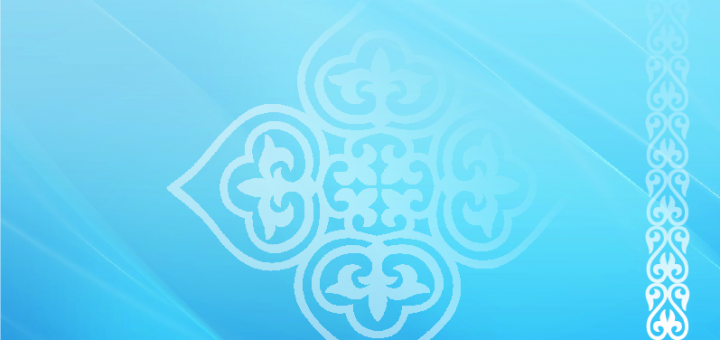 “Кіші жүздің биі – Әйтеке би”
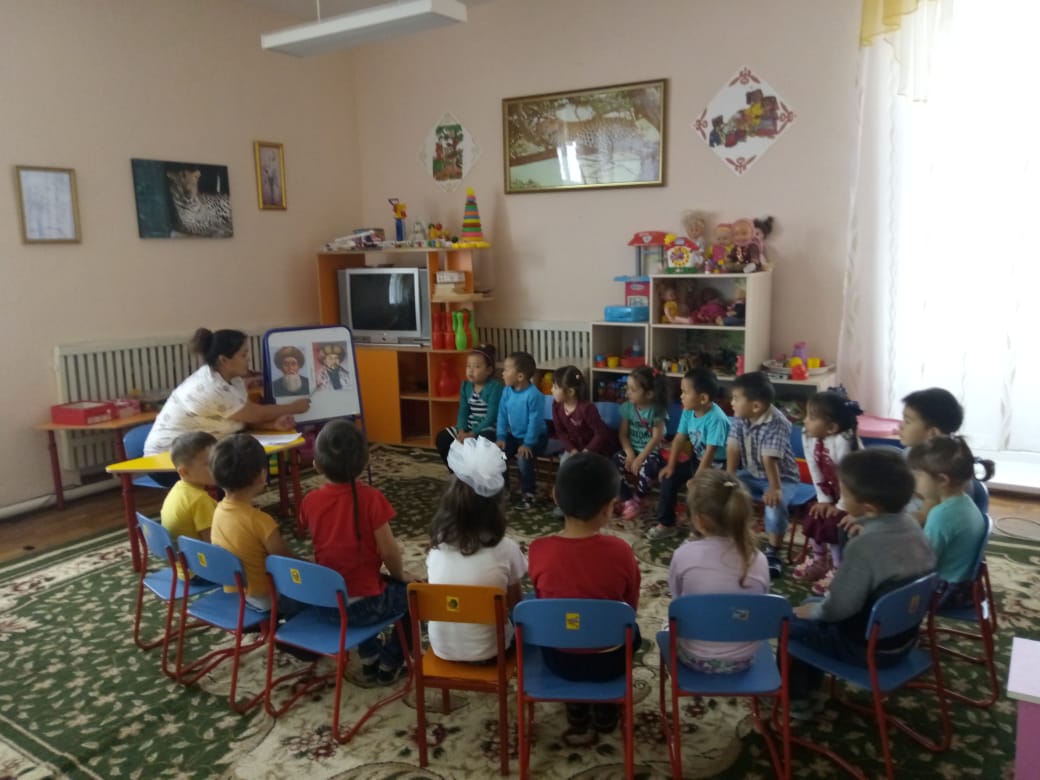 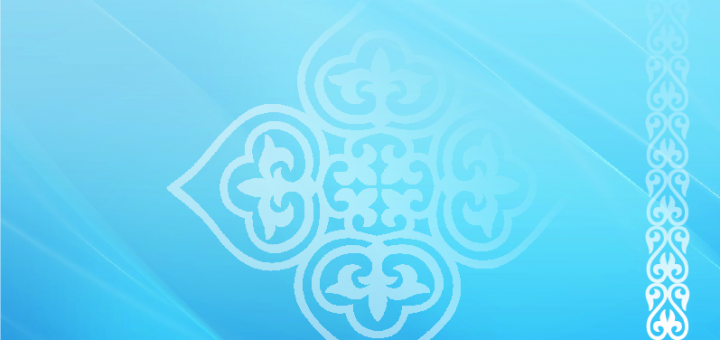 “Қазақ халқының төбе биі – Майқы би”
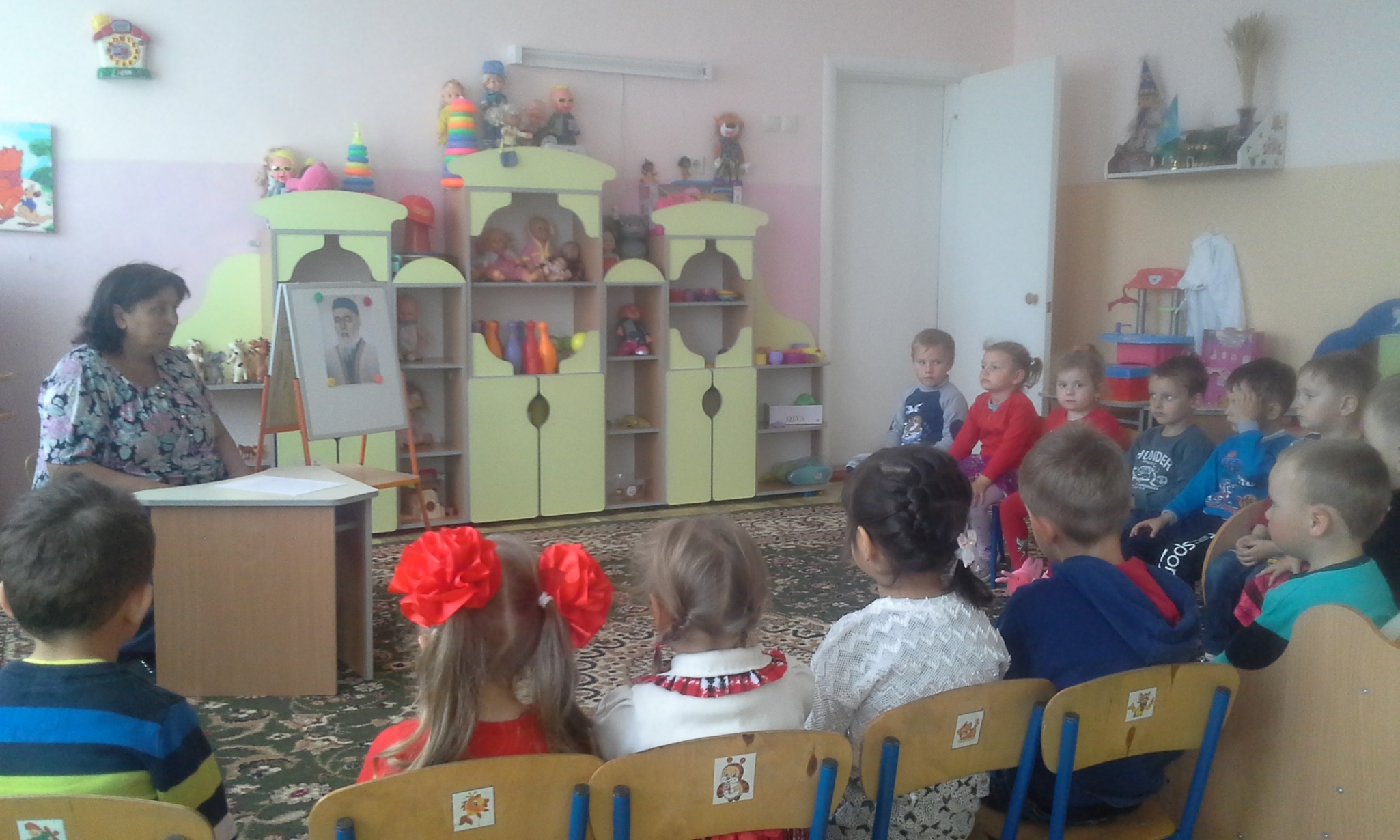 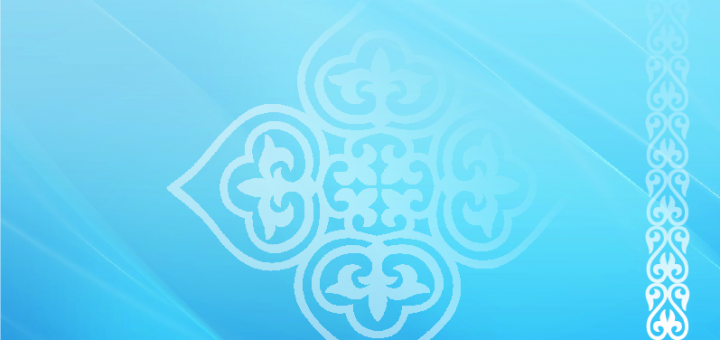 “Атығай – Қарауылдың бас биі – Қанай Құттымбетұлының өмірбаяні мен шешендік өнері”
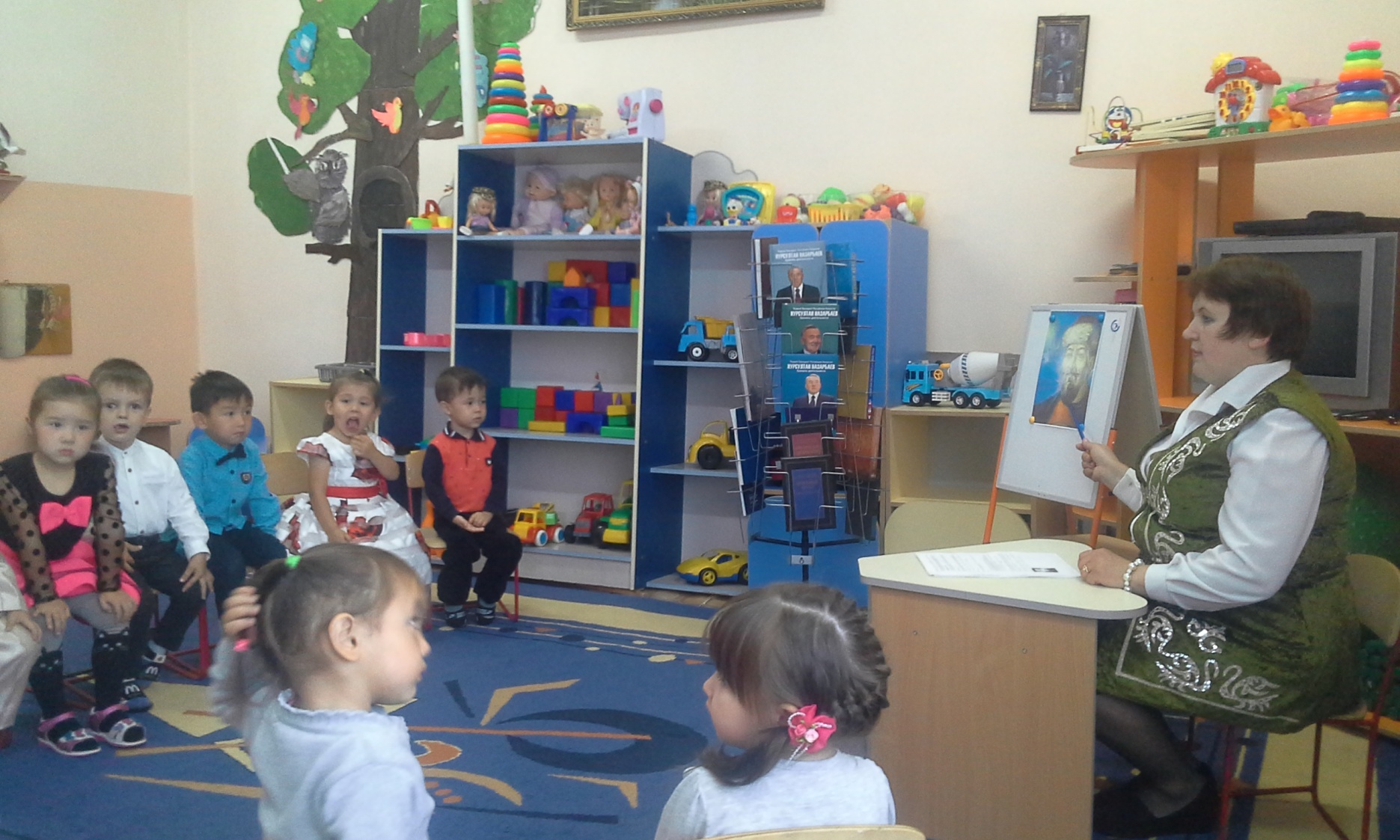 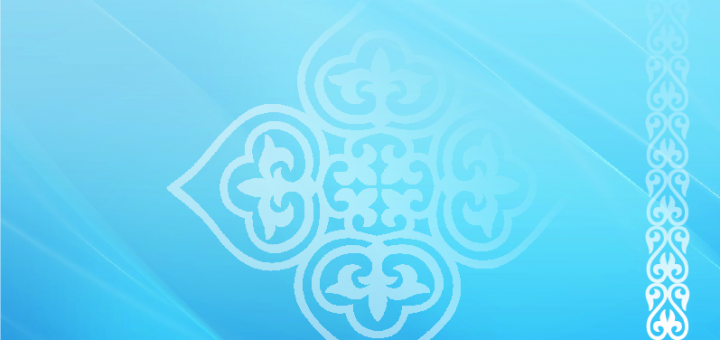 “Абылайдың сенімді серігі болған Байдалы би”
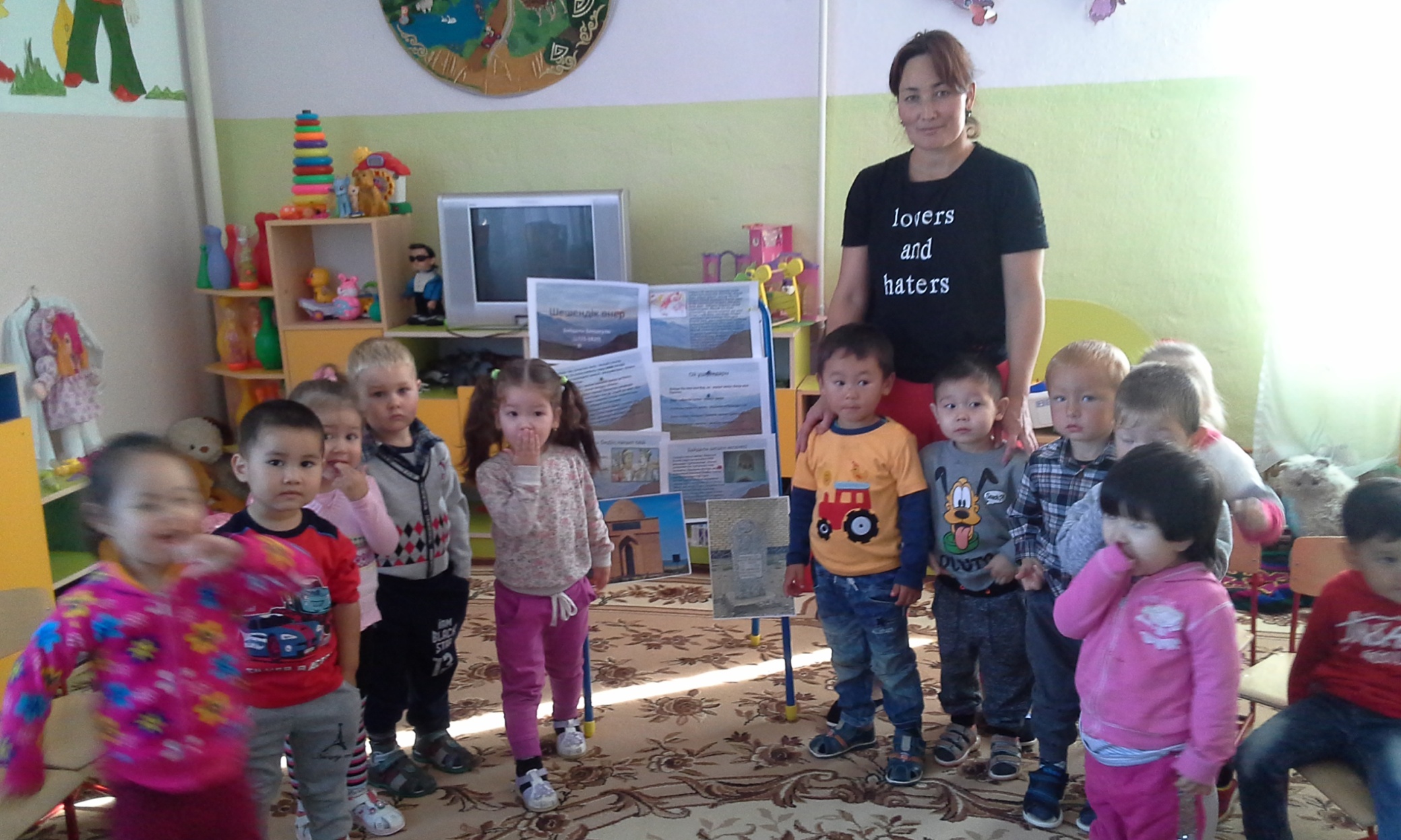 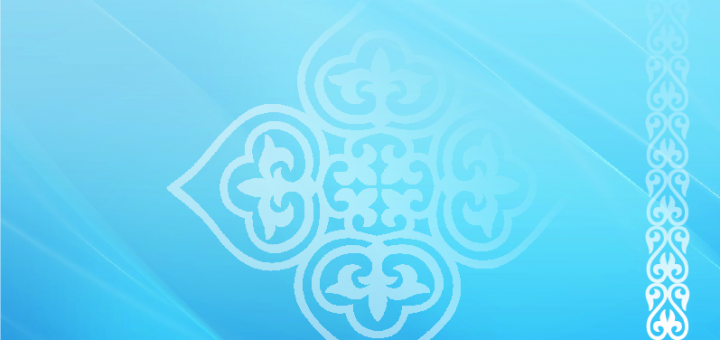 “Жүсіпбек Аймауытовтың өмірі мен шығармашылығы”
“Бала әдетті жасынан тамызықтап жинайды”
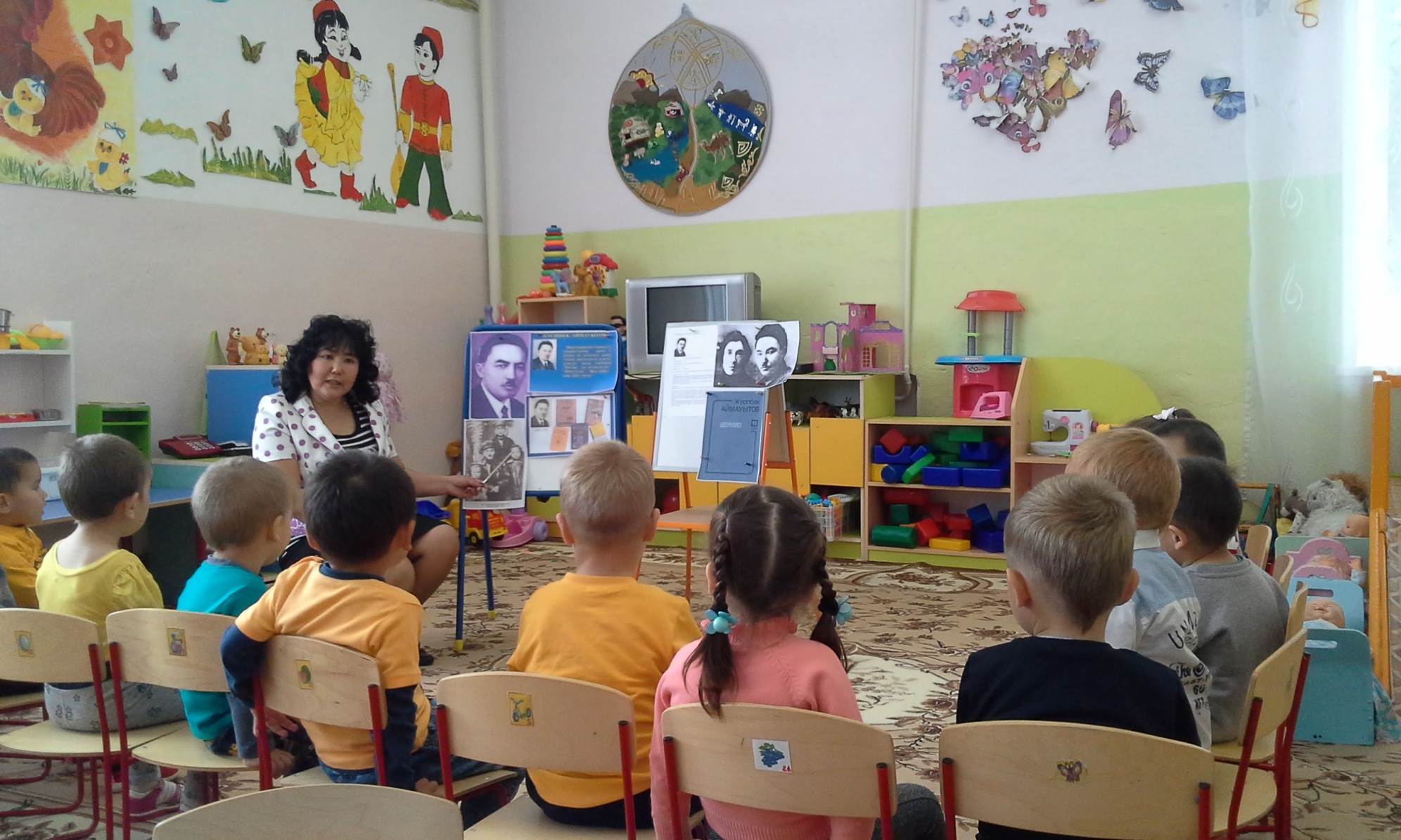 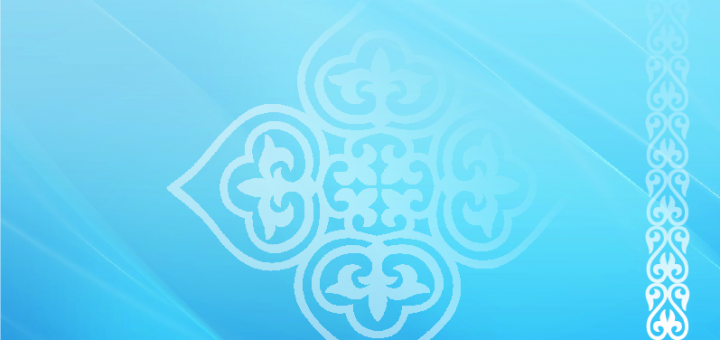 “Мухаметсәлім Кәшімовтың өмірі мен шығармашылығы”
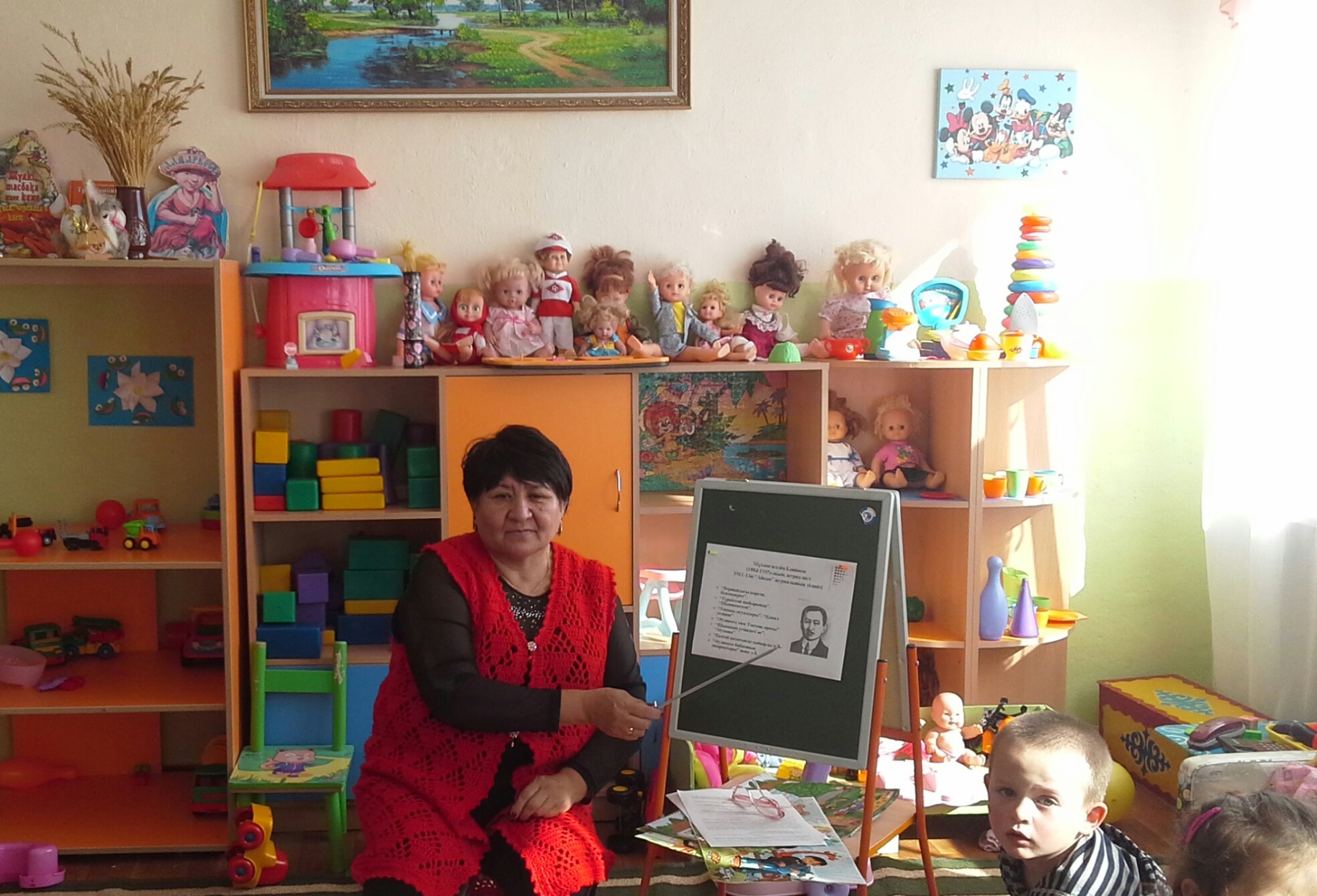 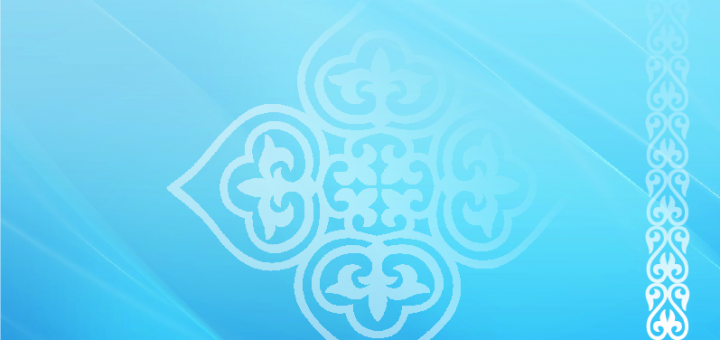 “Жаңа әліпби – жаңа дәуірдің жаңа тарихы”, “Латын графикасына көшу- заман талабы”
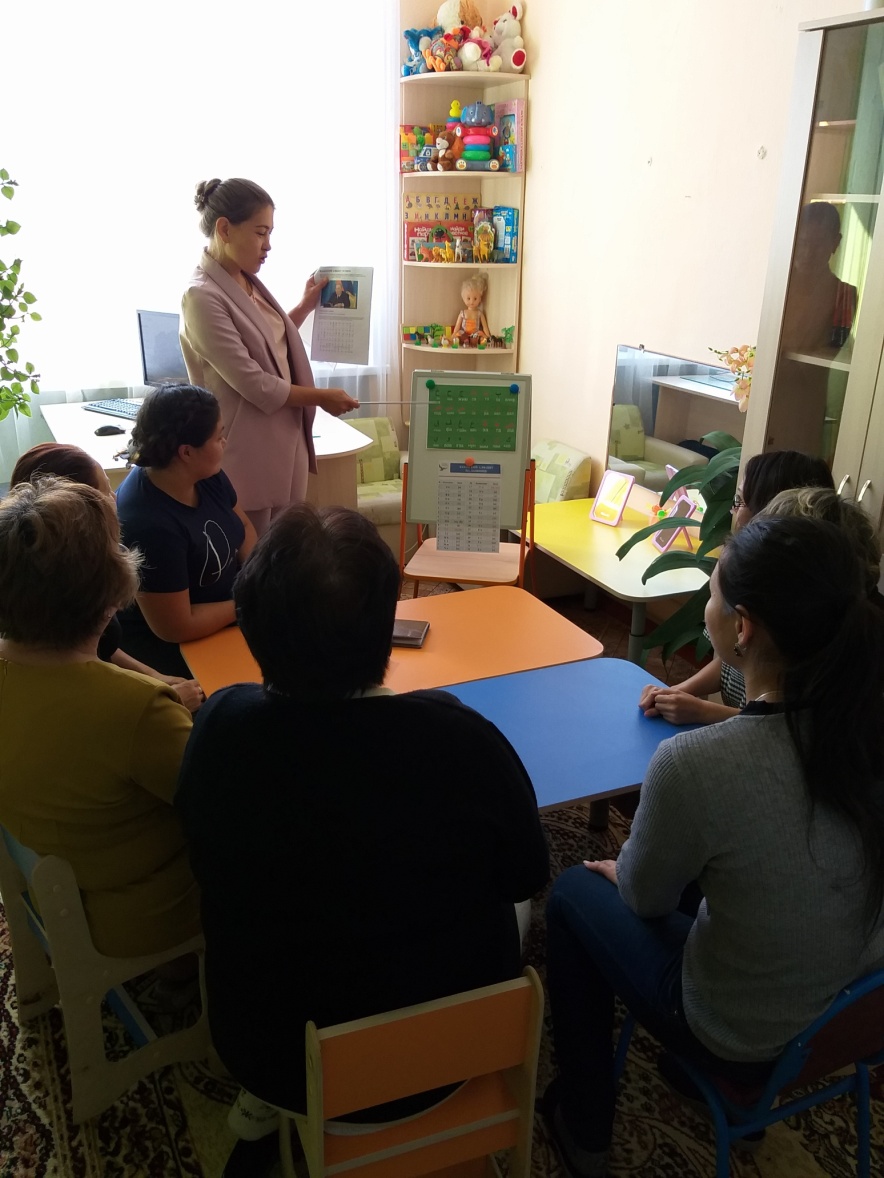 Латын әліпбиіне көшудің маңыздылығы тұралы терең мағлұмат беру, қоғамдық пікір қалыптастыру.
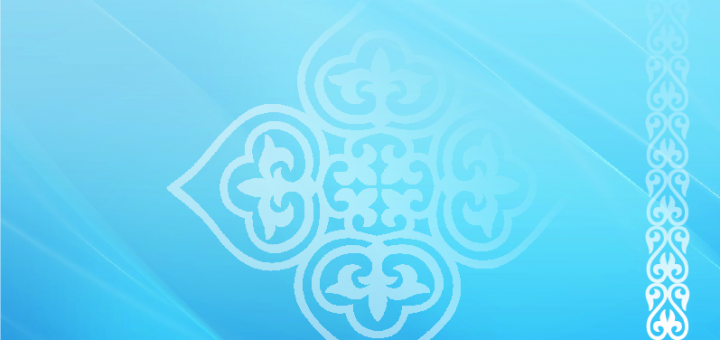 “Мемлекеттік тіл – мемлекеттік қызметте”
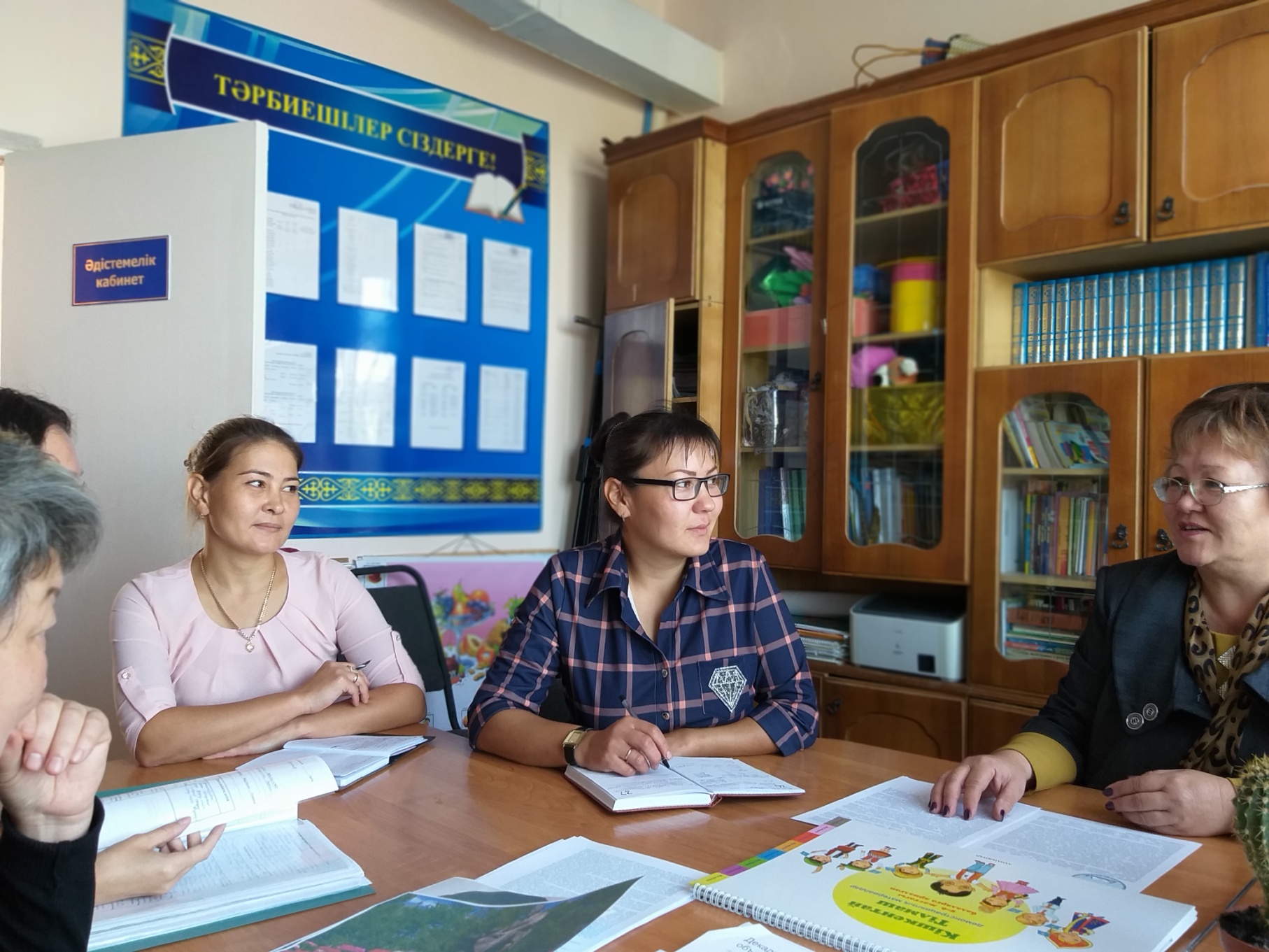 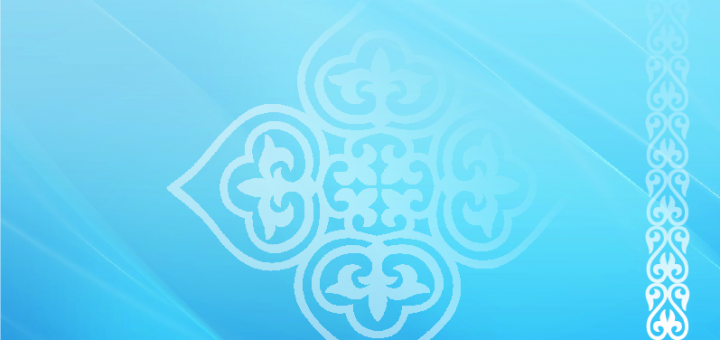 “Міржақып Дұлатұлының өмірі мен шығармашылығы”
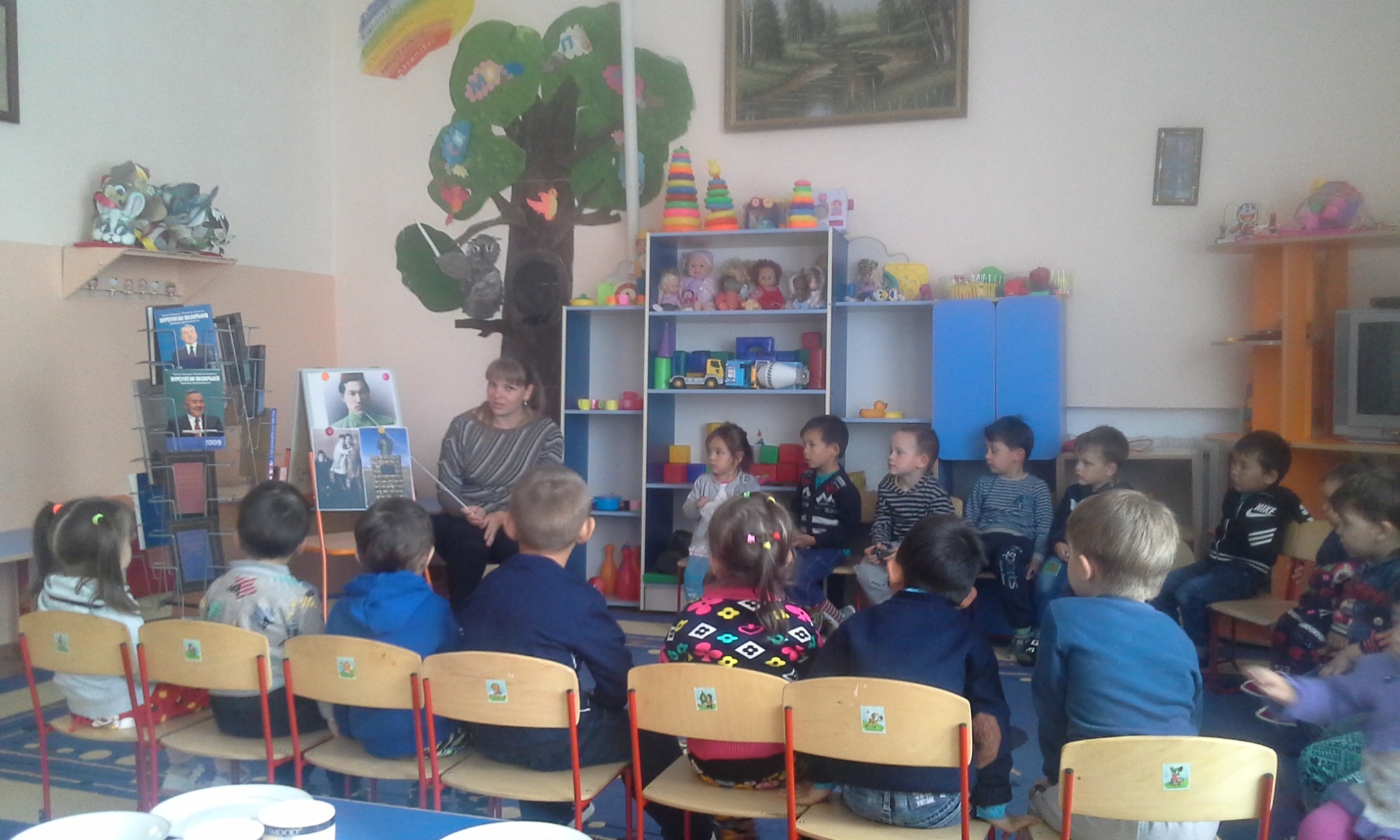 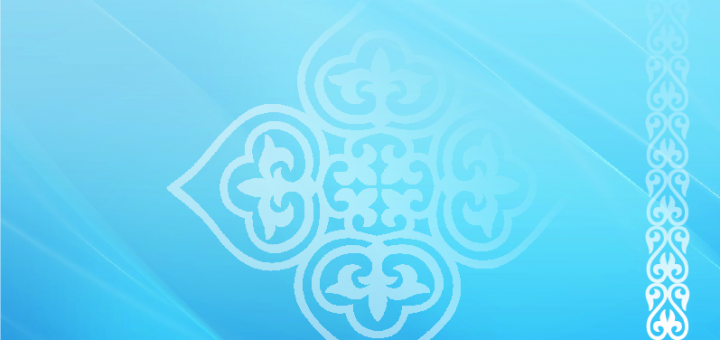 “Сырым Датулының шешендік өнері”
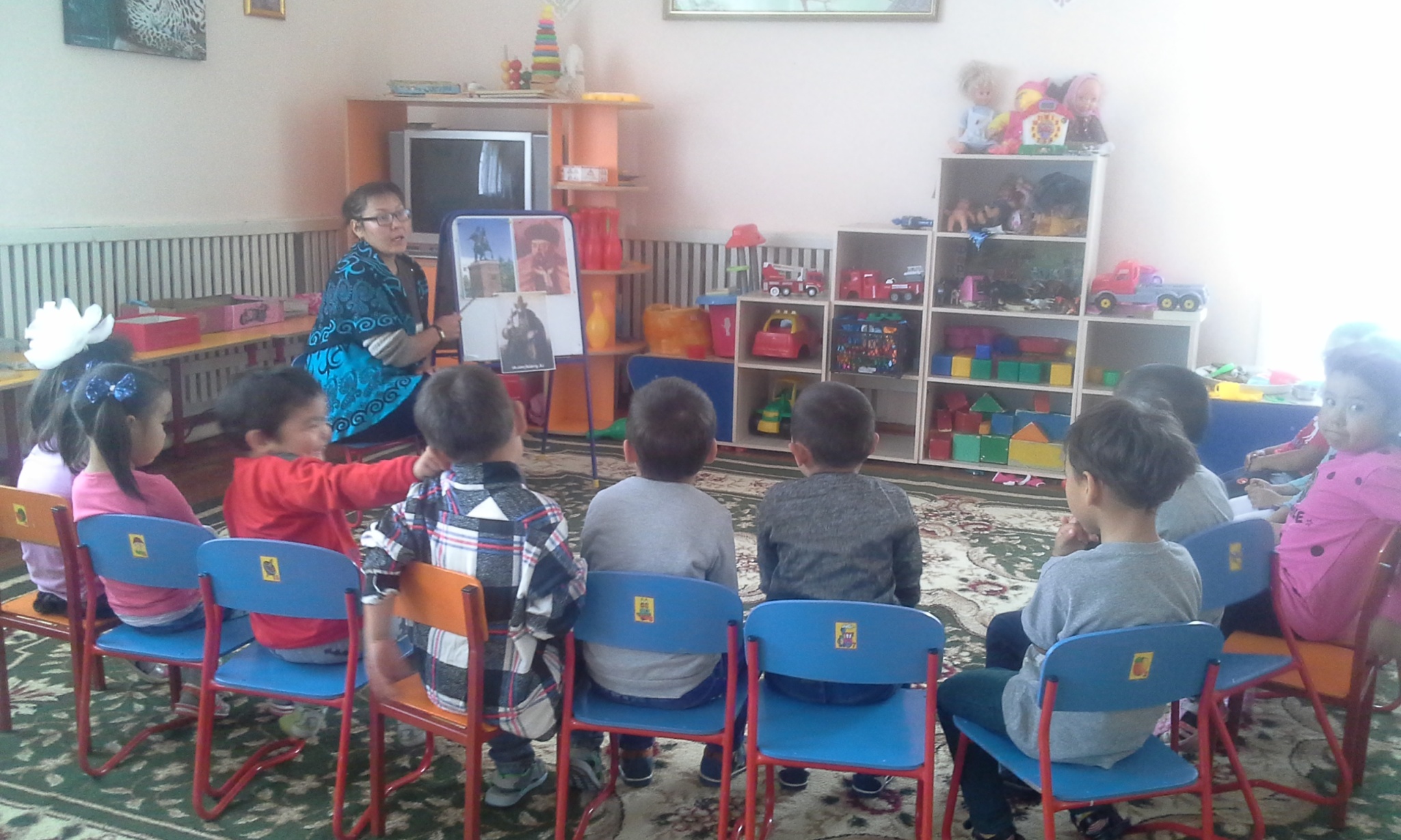 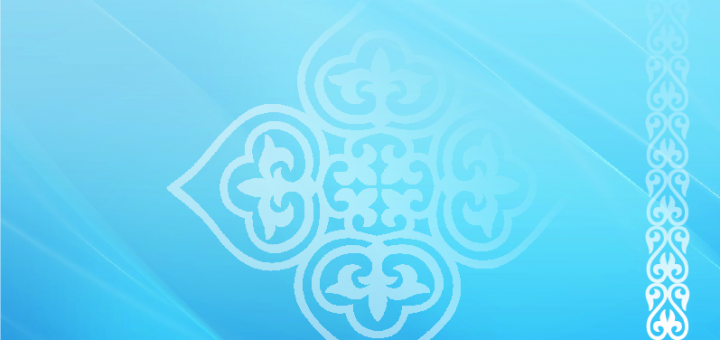 “Тіл – достықтың айғығы”
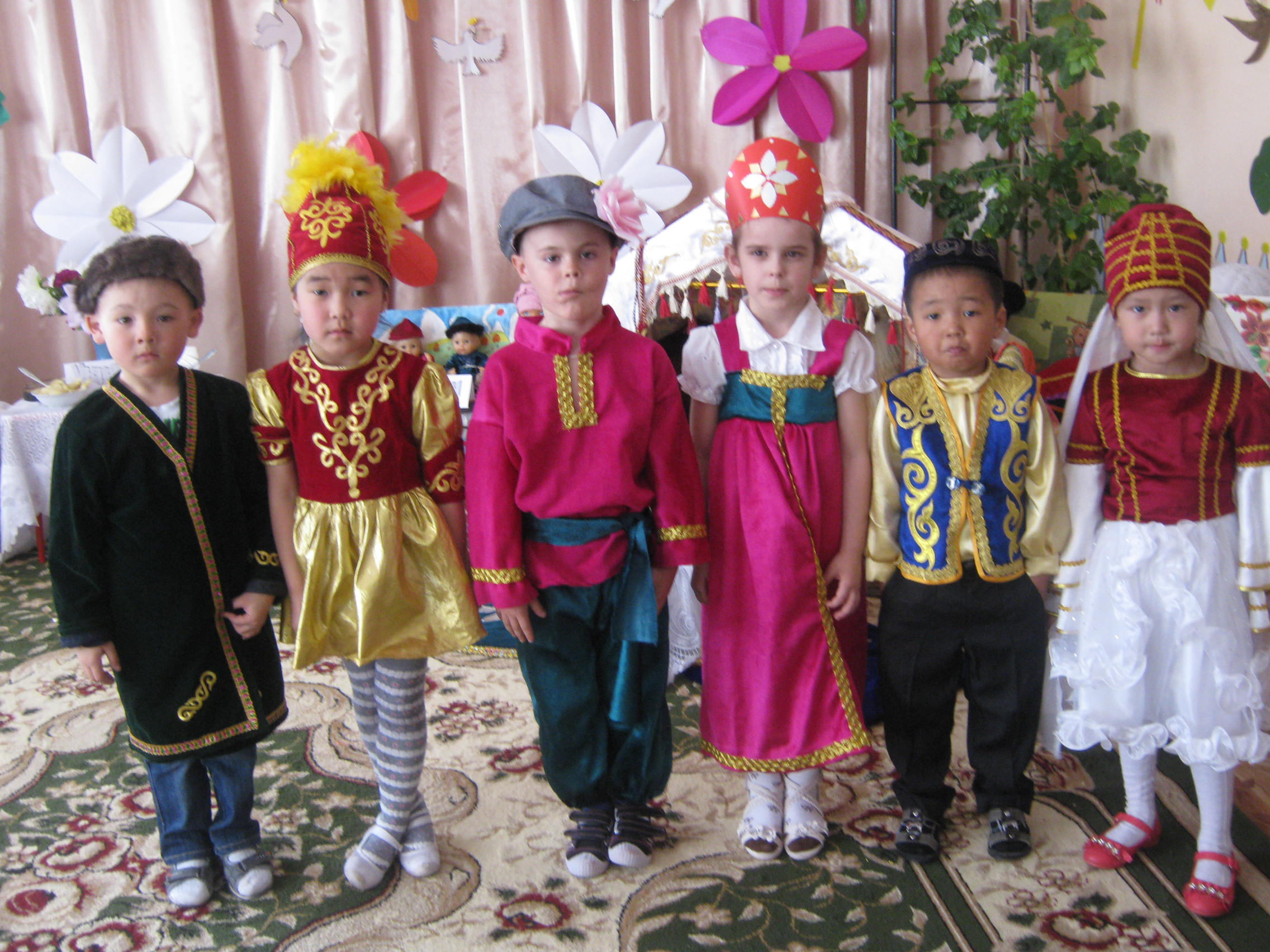 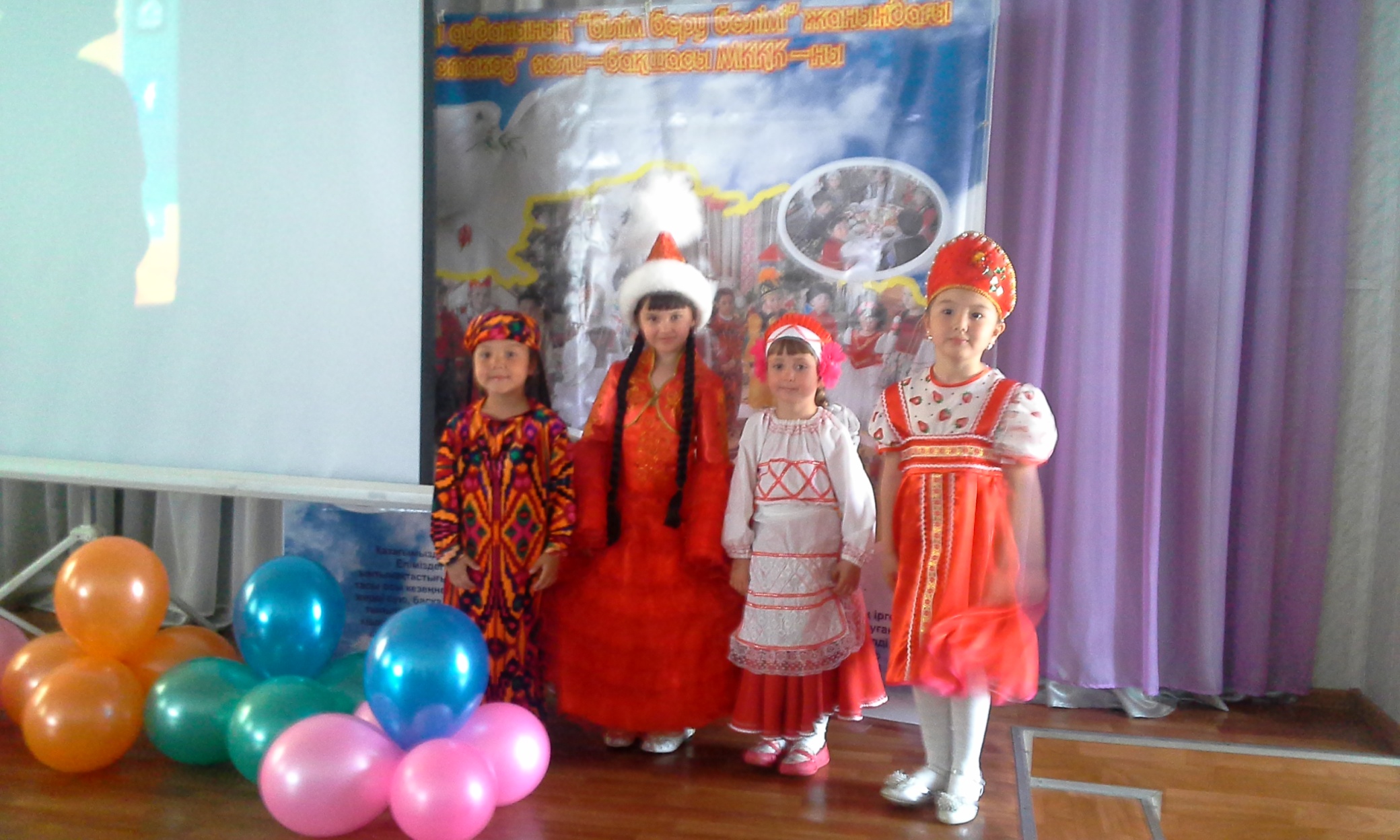 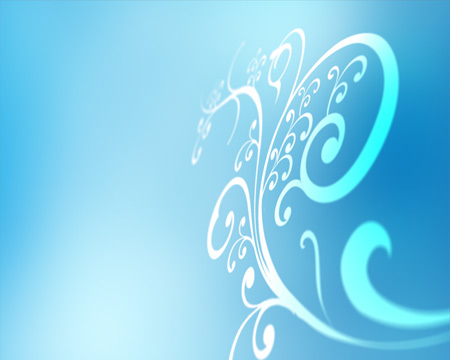 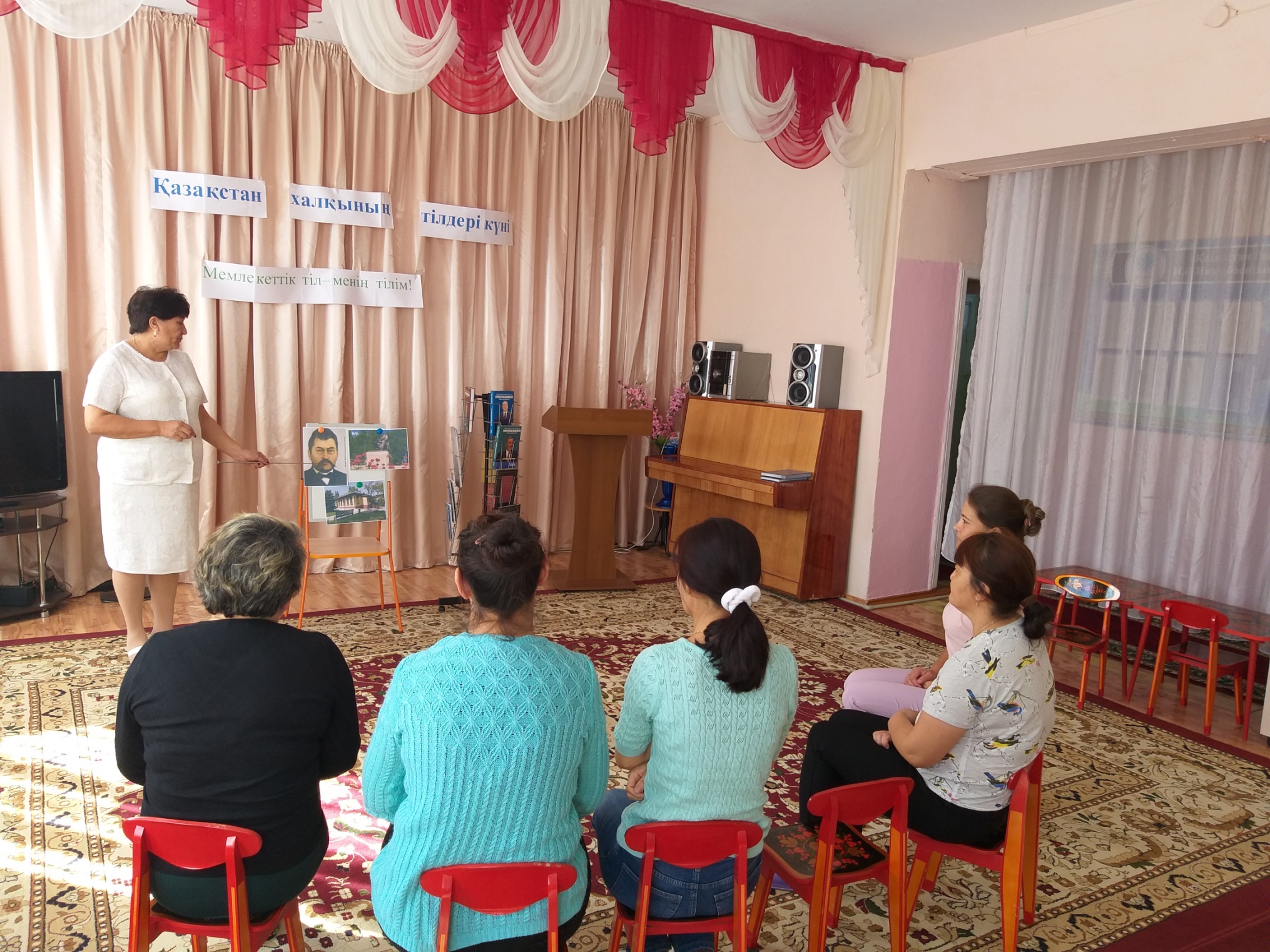 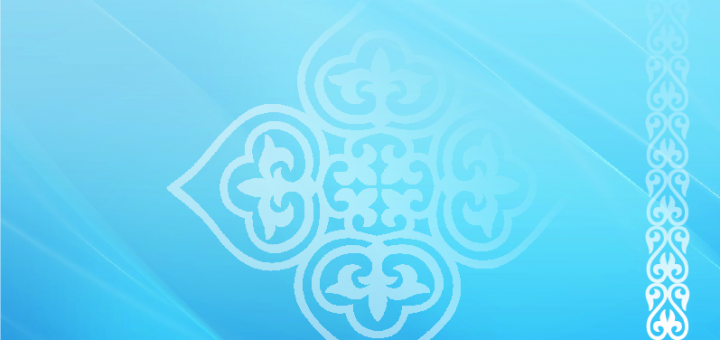 “Қазақстан халқының тілдер күні жабылу салтанаты”
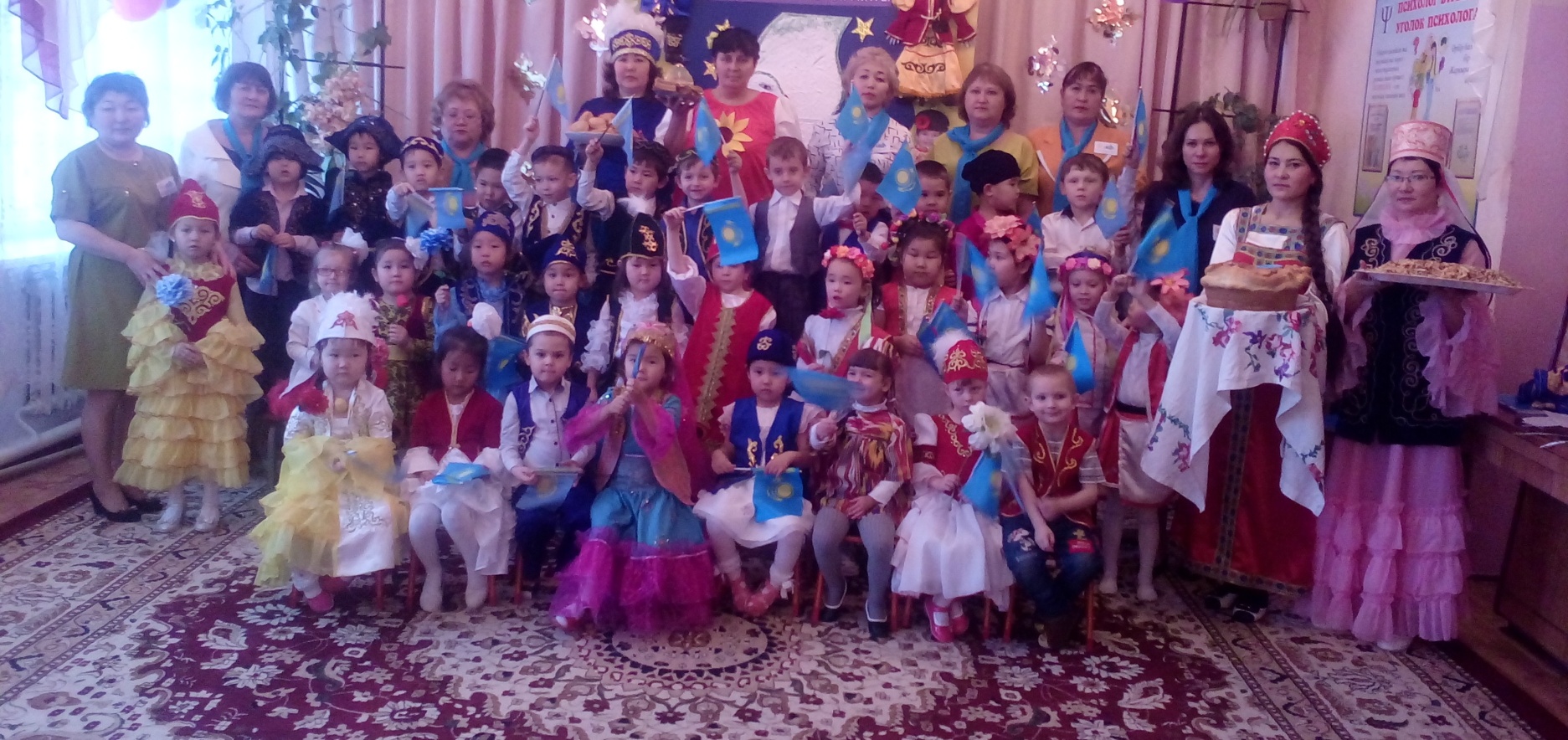